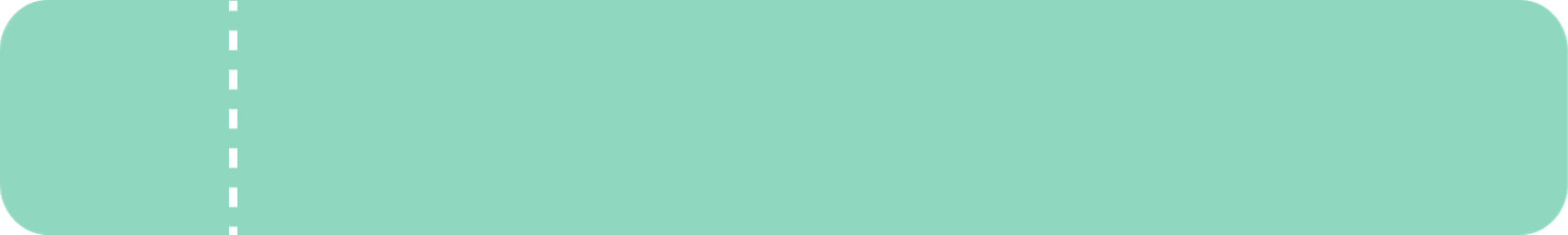 Qui veut gagner sa COORDINATION ATL ?
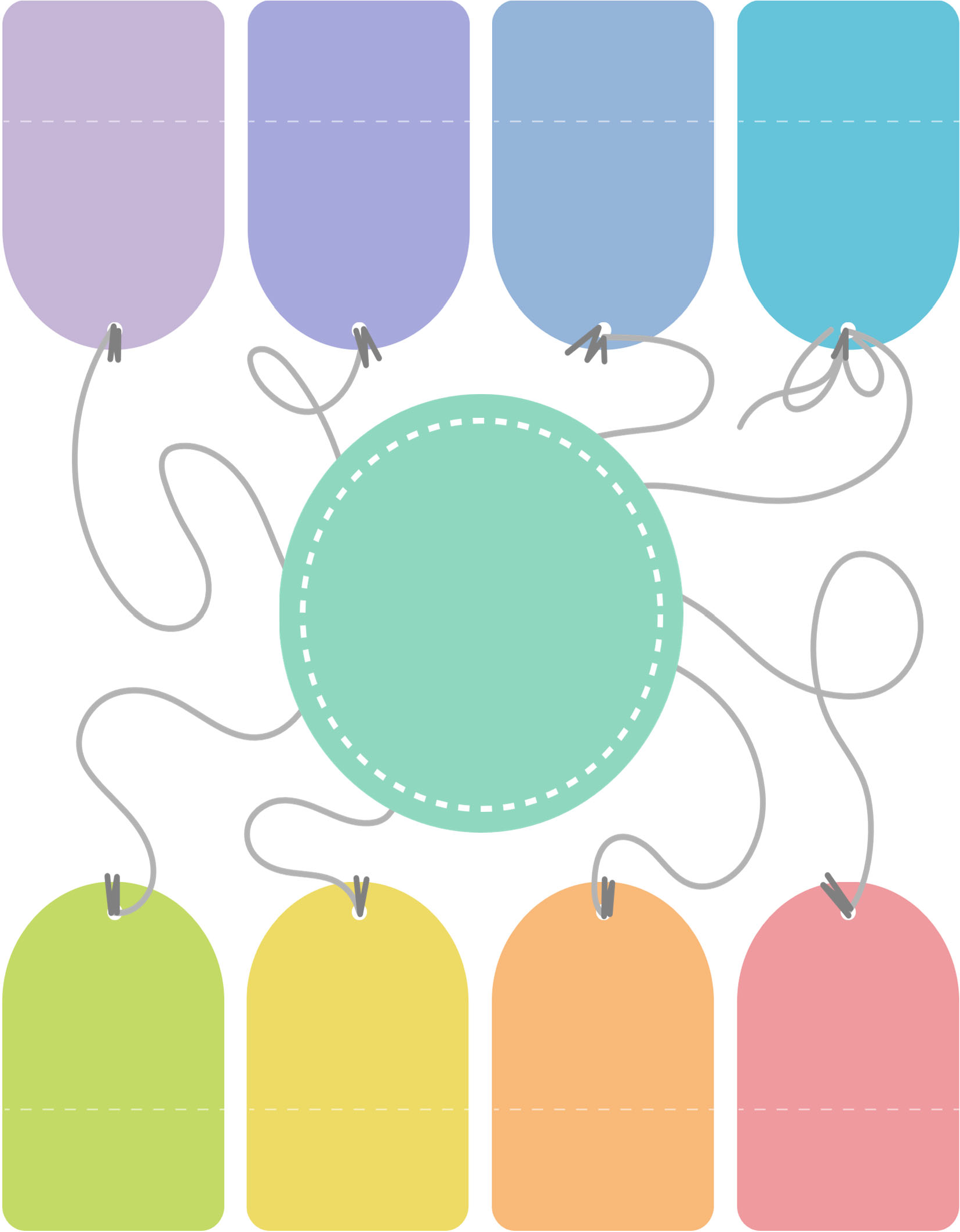 Les plaines de vacances
Impact
L’accueil extrascolaire
Jocker
CONGES SCOLAIRES
PLUS DE CCA
ECOLE
APPEL A 1 AMI
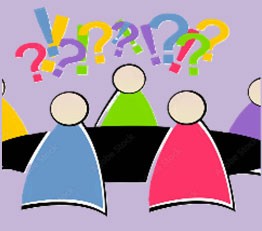 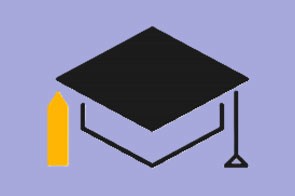 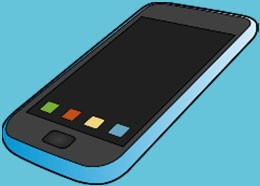 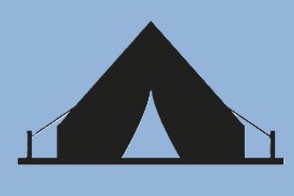 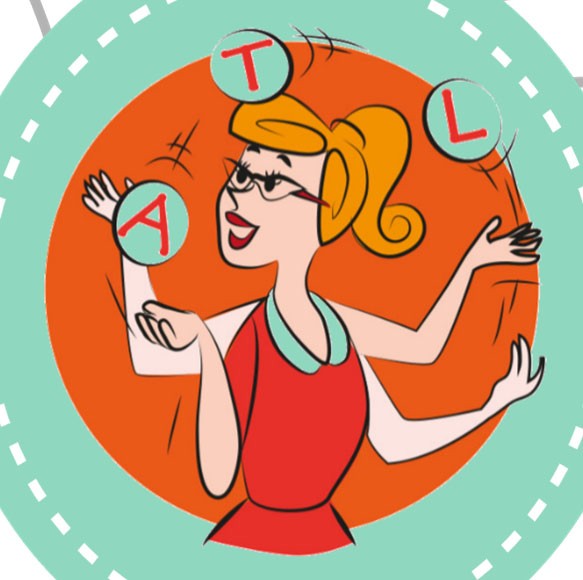 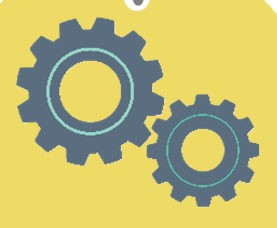 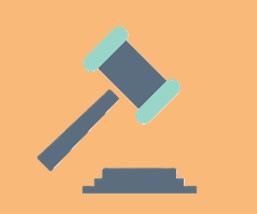 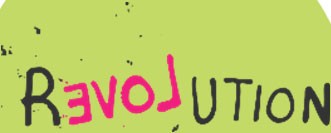 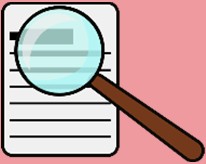 PLUS DE REGLEMEN- TATION
PAS D’ETAT DES LIEUX
PAS de CATL
PAS de DECRET
Qualité
Fonctionnement
Impact
Conséquences
Et si …
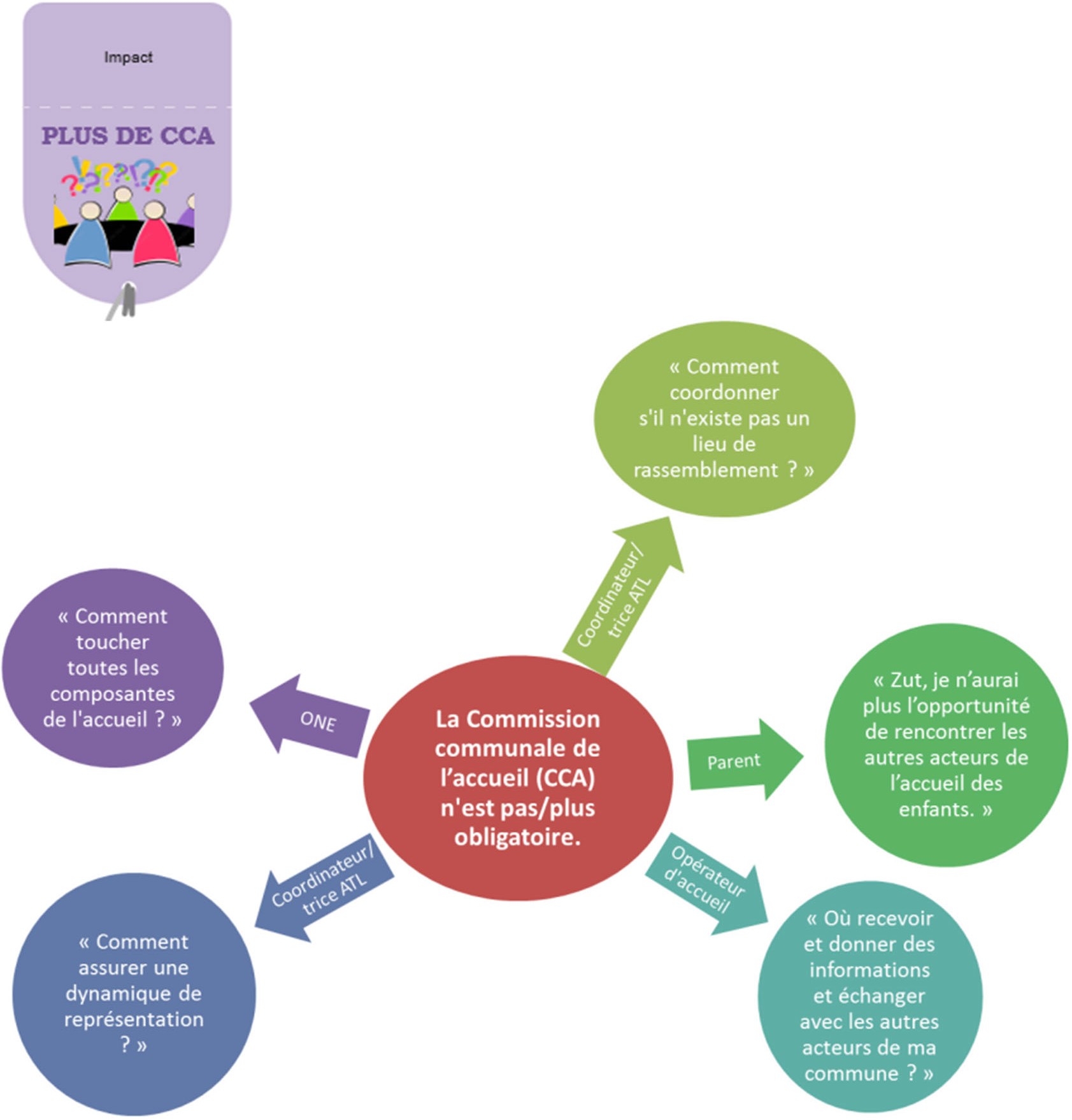 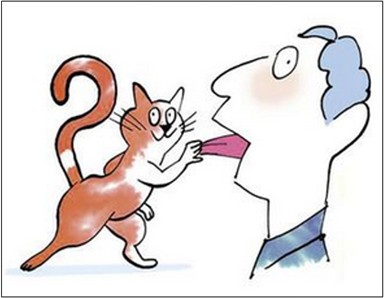 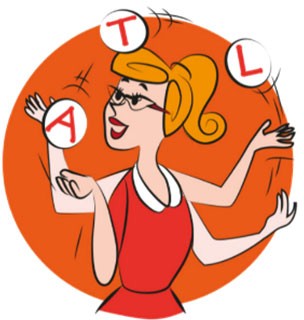 Avec la coordination ATL
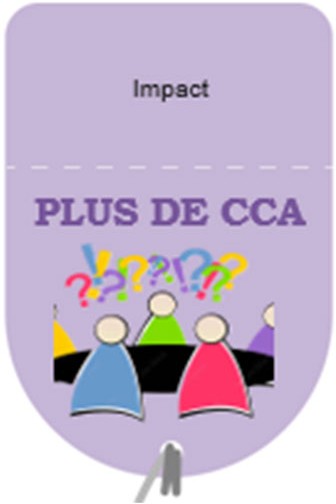 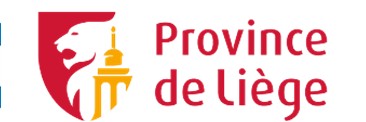 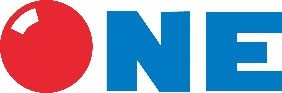 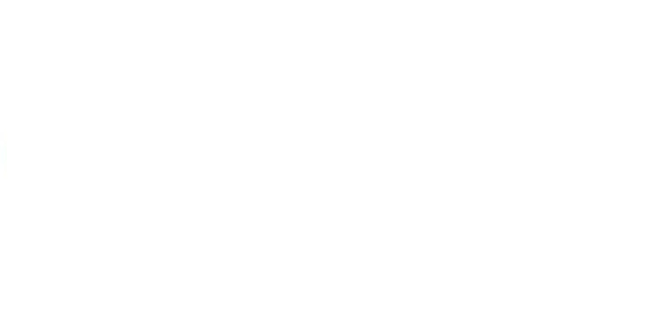 La CCA rassemble de manière égalitaire TOUS les acteurs de l’ATL : Commune, Ecoles, Parents et Opérateurs d’accueil
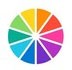 L’ONE et la Province sont représentés à la CCA
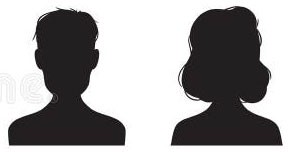 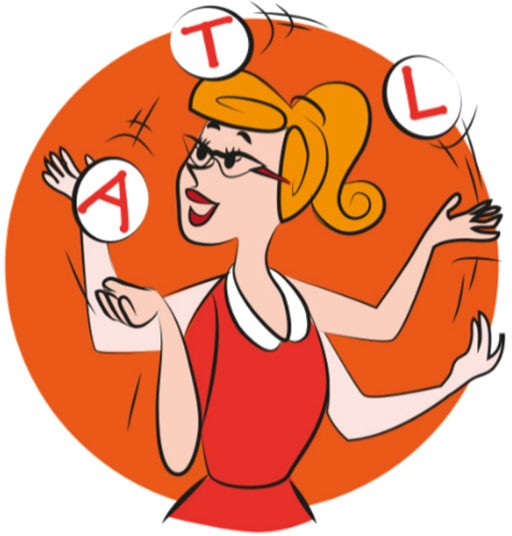 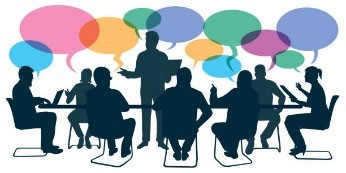 Tout citoyen peut être invité régulièrement ou ponctuellement à la CCA
Minimum 2 réunions par an
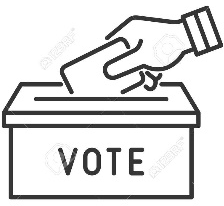 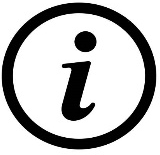 Réunions d’information sur l’ATL et la CCA par la CATL au moins lors du renouvellement de cette dernière
Renouvellement de la CCA à chaque élection communale
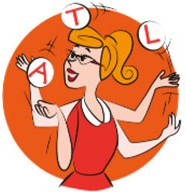 Et si …
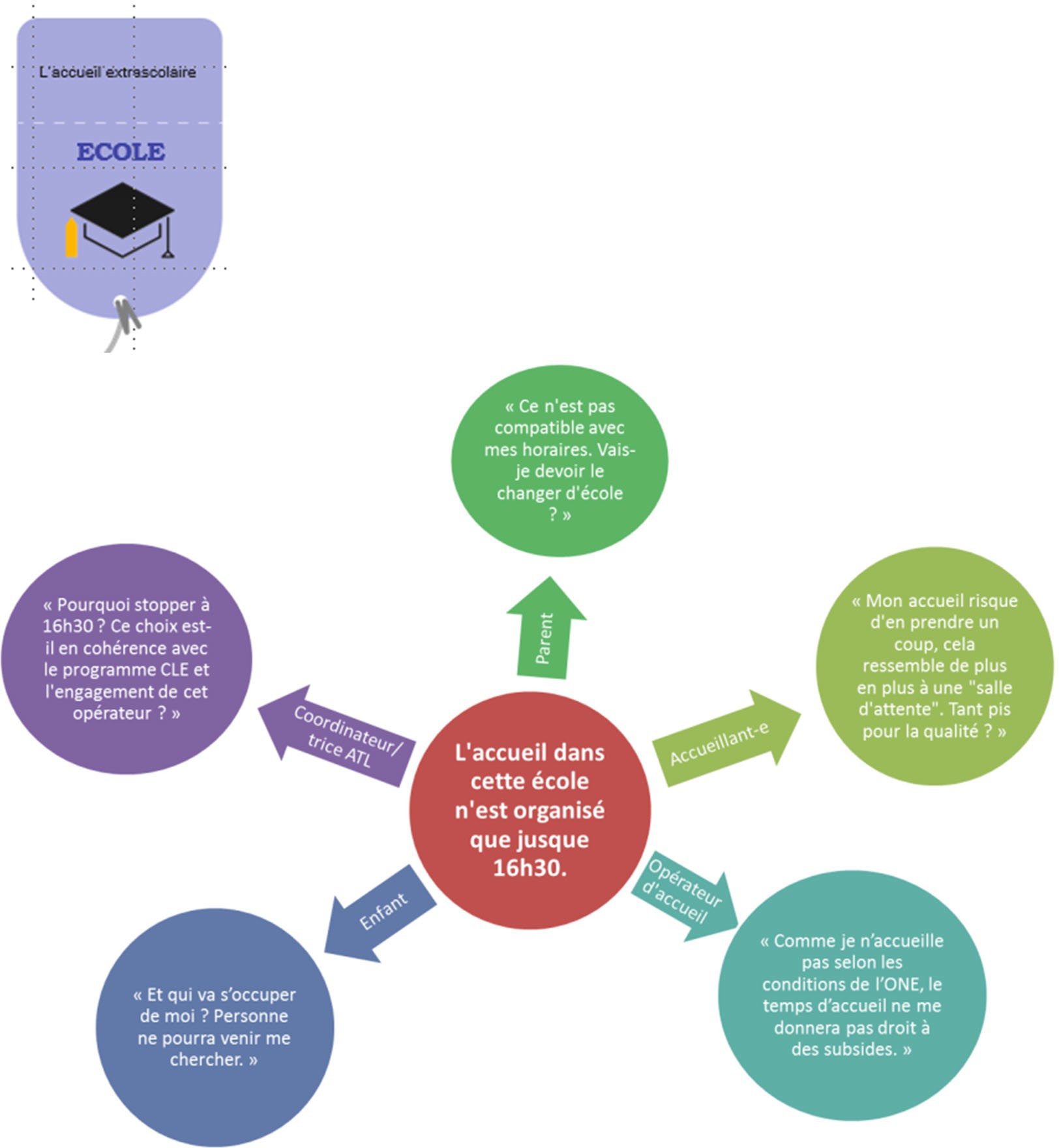 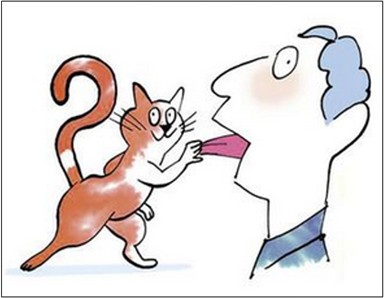 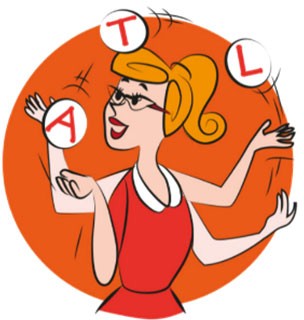 Avec la coordination ATL
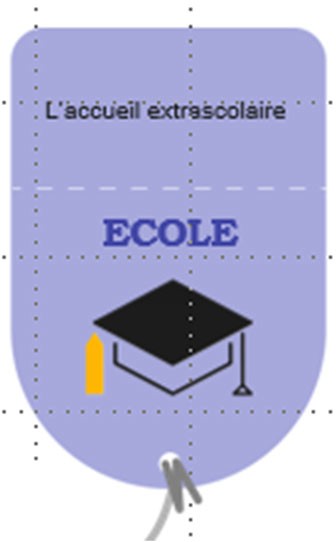 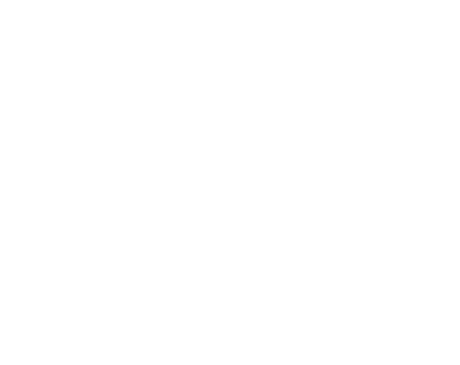 La CATL veille à la qualité et à l’offre globale sur le territoire communal, en lien avec les besoins relevés
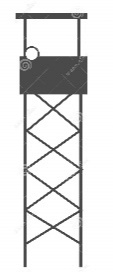 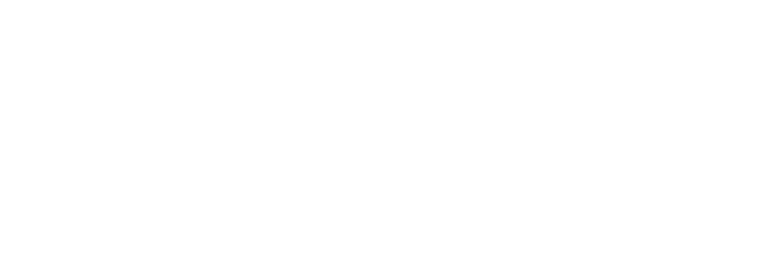 Comme contre partie au soutien de l’ONE, le Décret ATL prévoit un accueil minimal, après les cours de 2h ET au moins, jusque 17h30
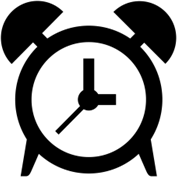 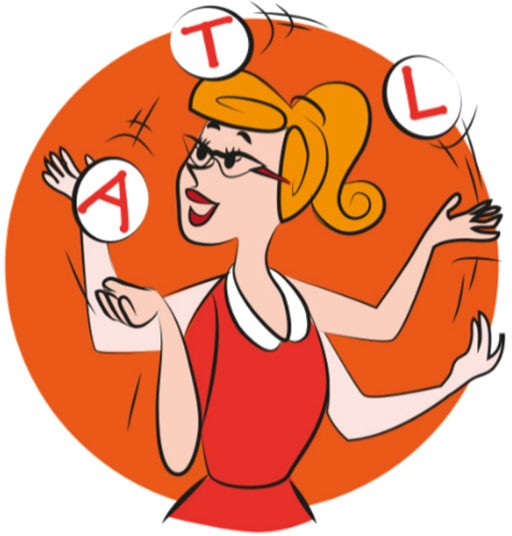 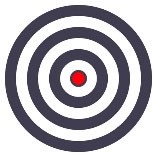 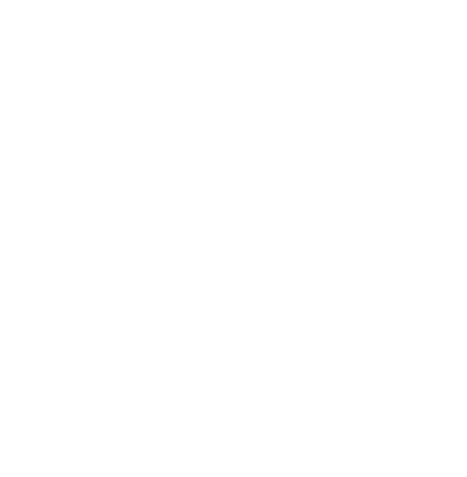 Le programme CLE construit au niveau communal, par des représentants de l’ATL, fixe des objectifs pour le bien des enfants et des familles
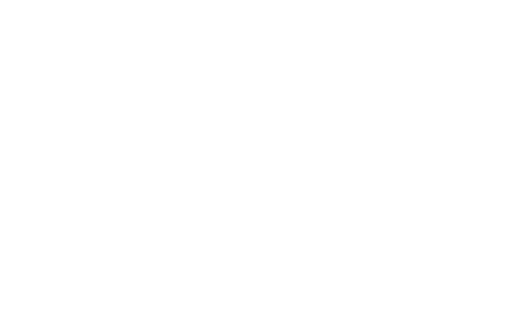 Les représentants des parents sont une composante de la CCA. Ils peuvent y relayer leurs besoins
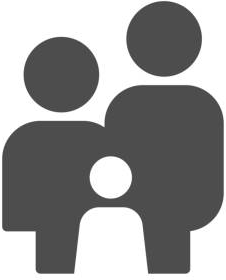 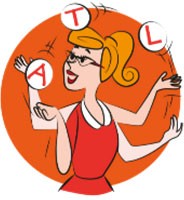 Et si …
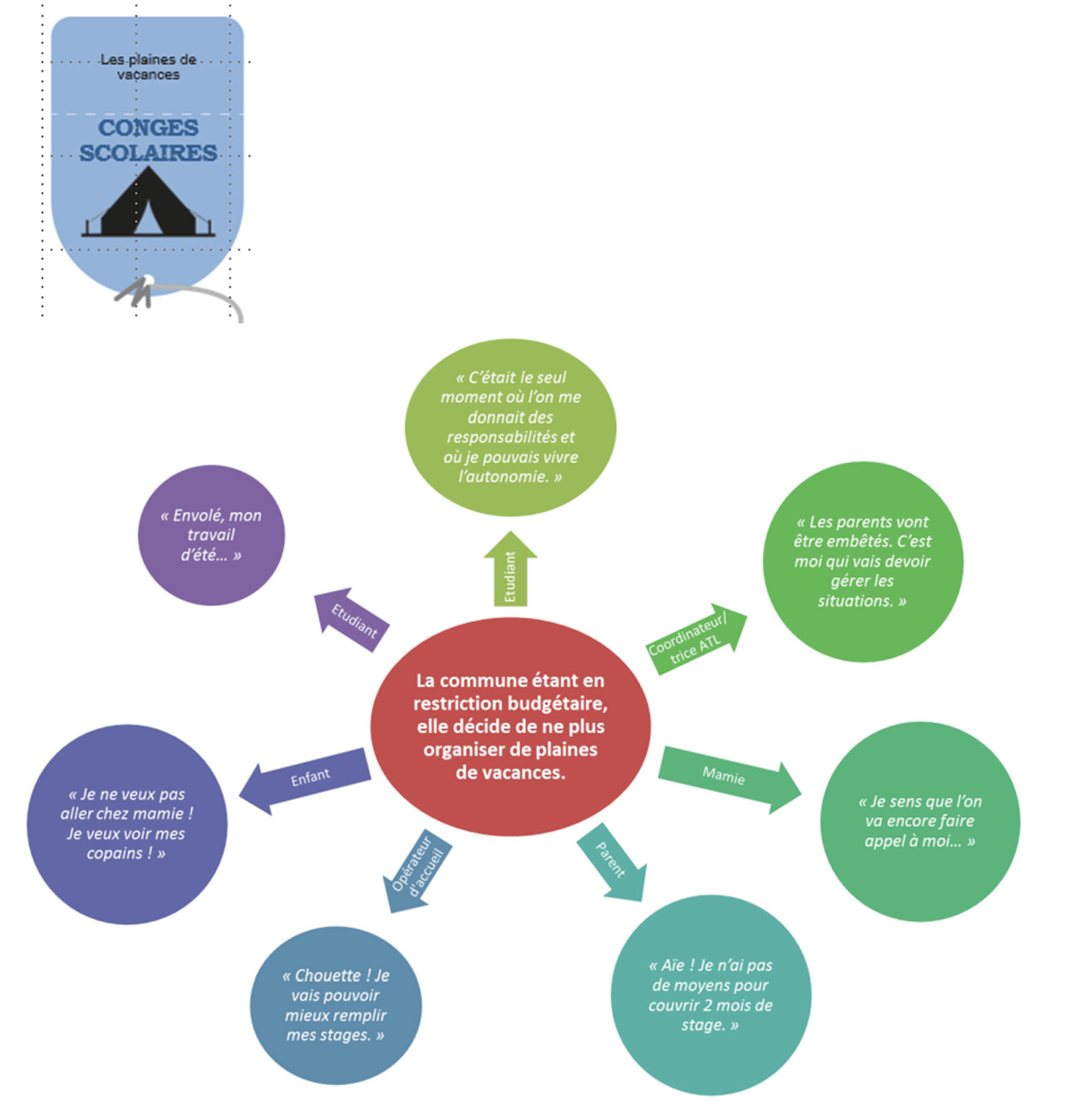 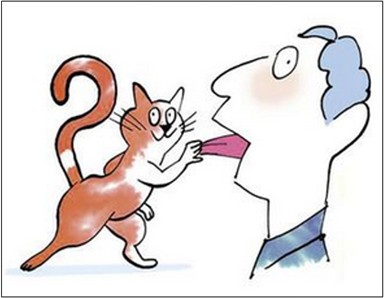 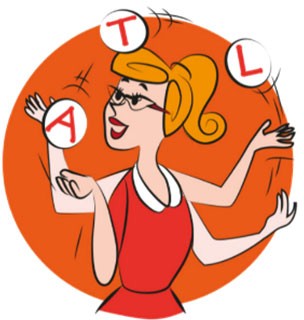 Avec la coordination ATL
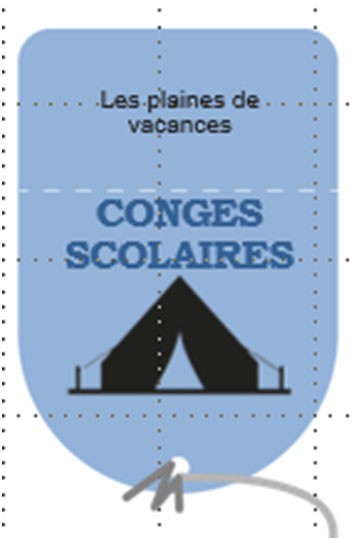 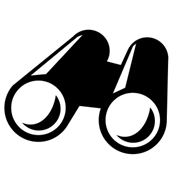 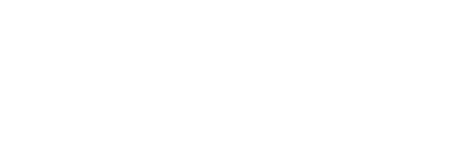 Vue d’ensemble de l’offre d’accueil
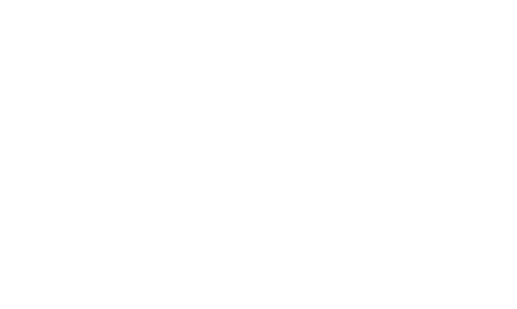 La commune n’est pas le seul opérateur de stages/plaines de vacances agréé ou non
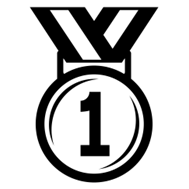 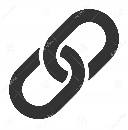 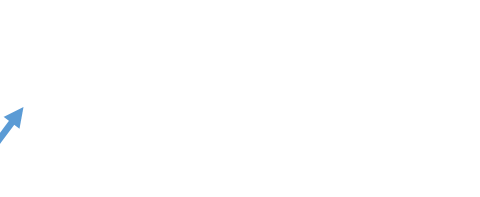 La Coordination ATL met en lien tout le réseau associatif
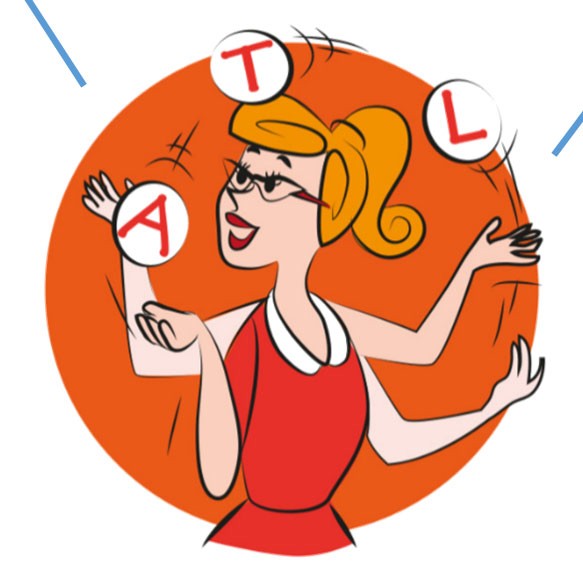 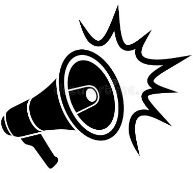 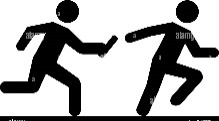 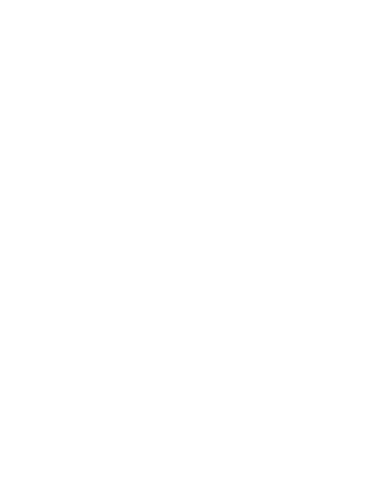 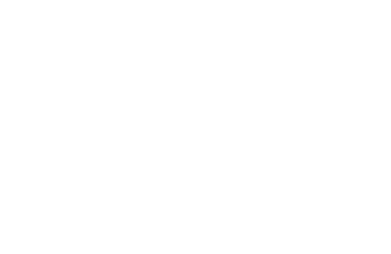 La CATL a des contacts avec les PO et sert de relais entre les opérateurs de stages et les animateurs ponctuels
La CATL diffuse largement les informations sur les activités
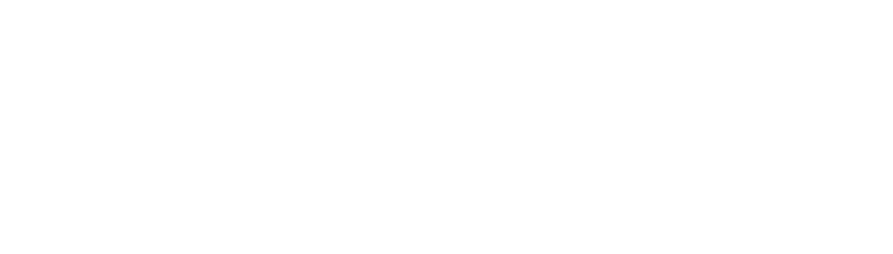 La CATL informe sur le Décret Centre de Vacances pour que soit faciliter l’accès aux plaines et sur les aides possibles (CPAS, mutuelle, réduction fiscale, etc.)
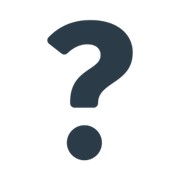 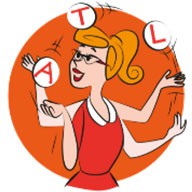 Et si …
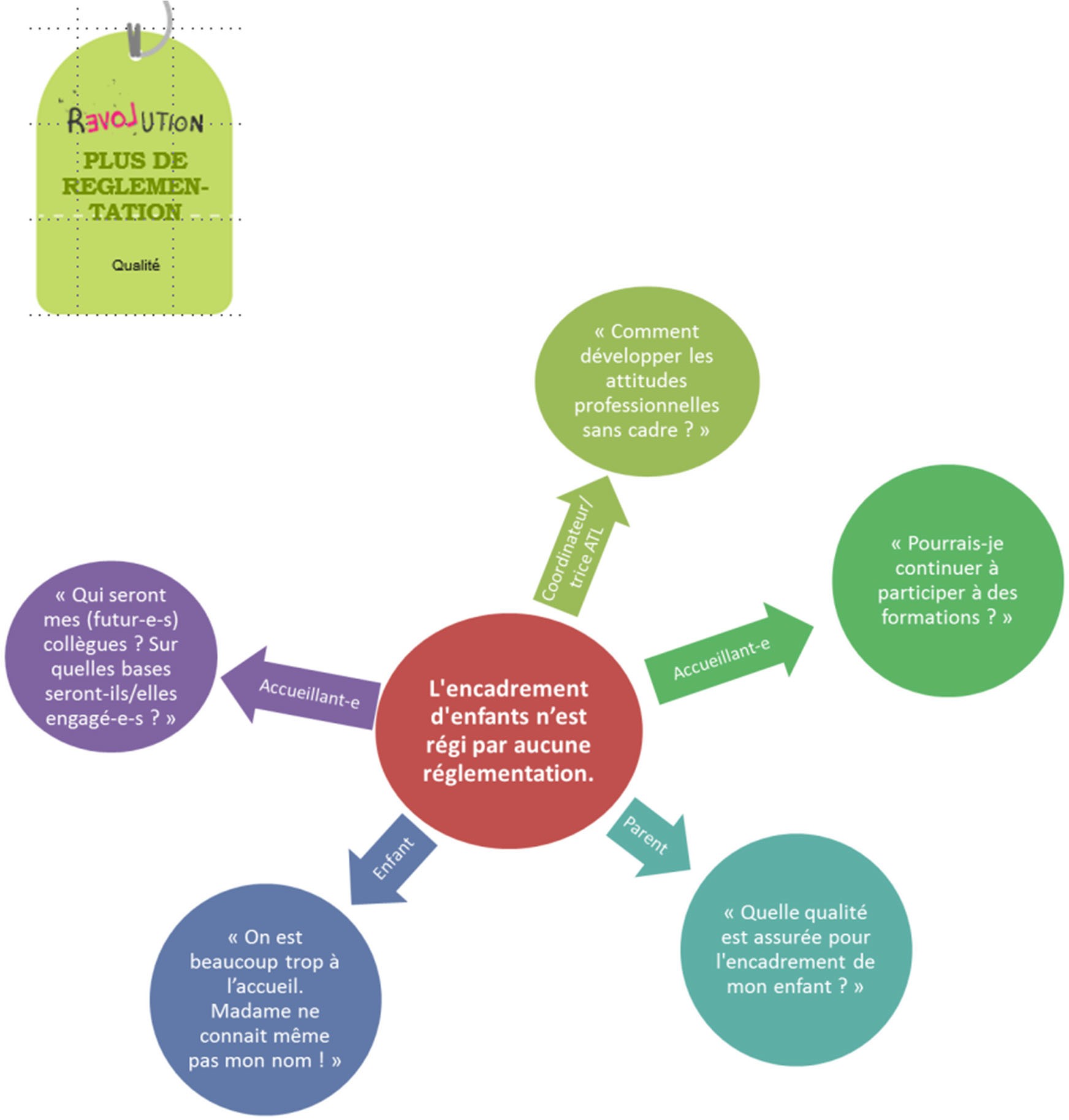 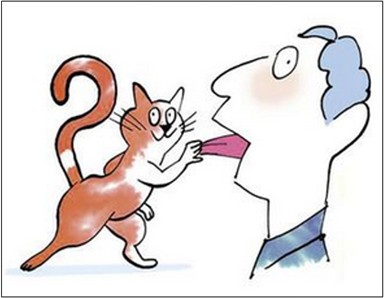 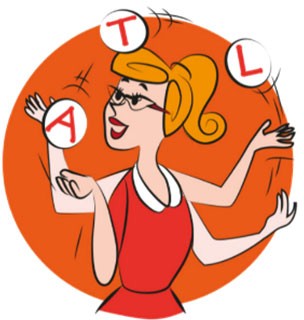 Avec la coordination ATL
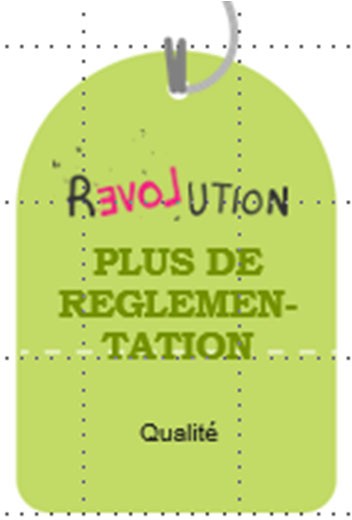 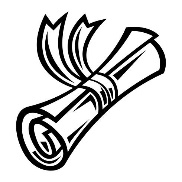 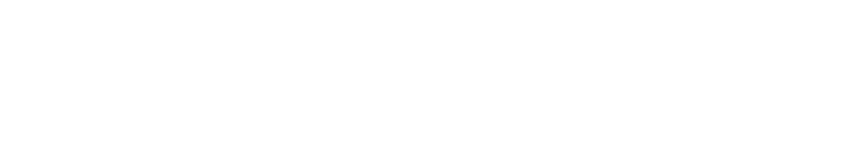 Une formation de base est nécessaire. La formation continue est encouragée
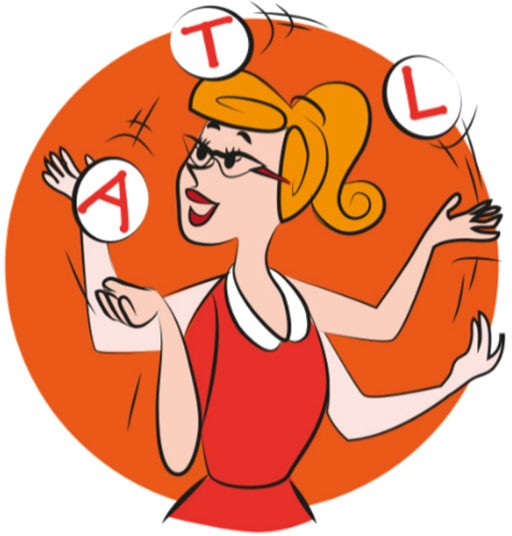 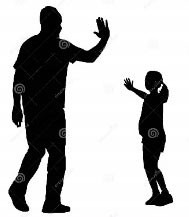 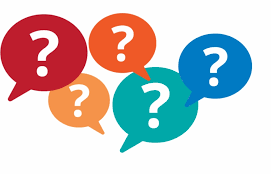 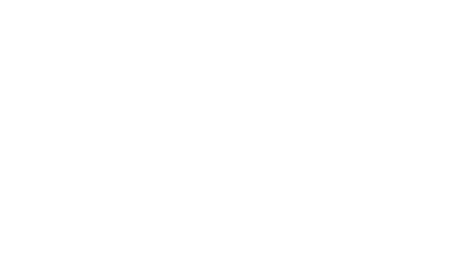 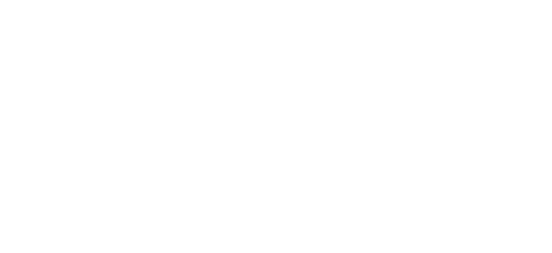 16 ans minimum pour être animateur en Centre de Vacances
Selon le contexte, des taux d’encadrement sont conseillés ou exigés.
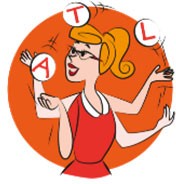 Et si …
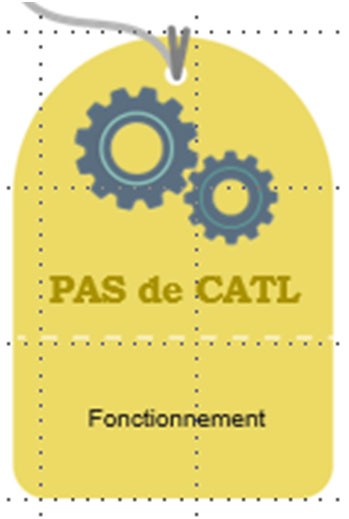 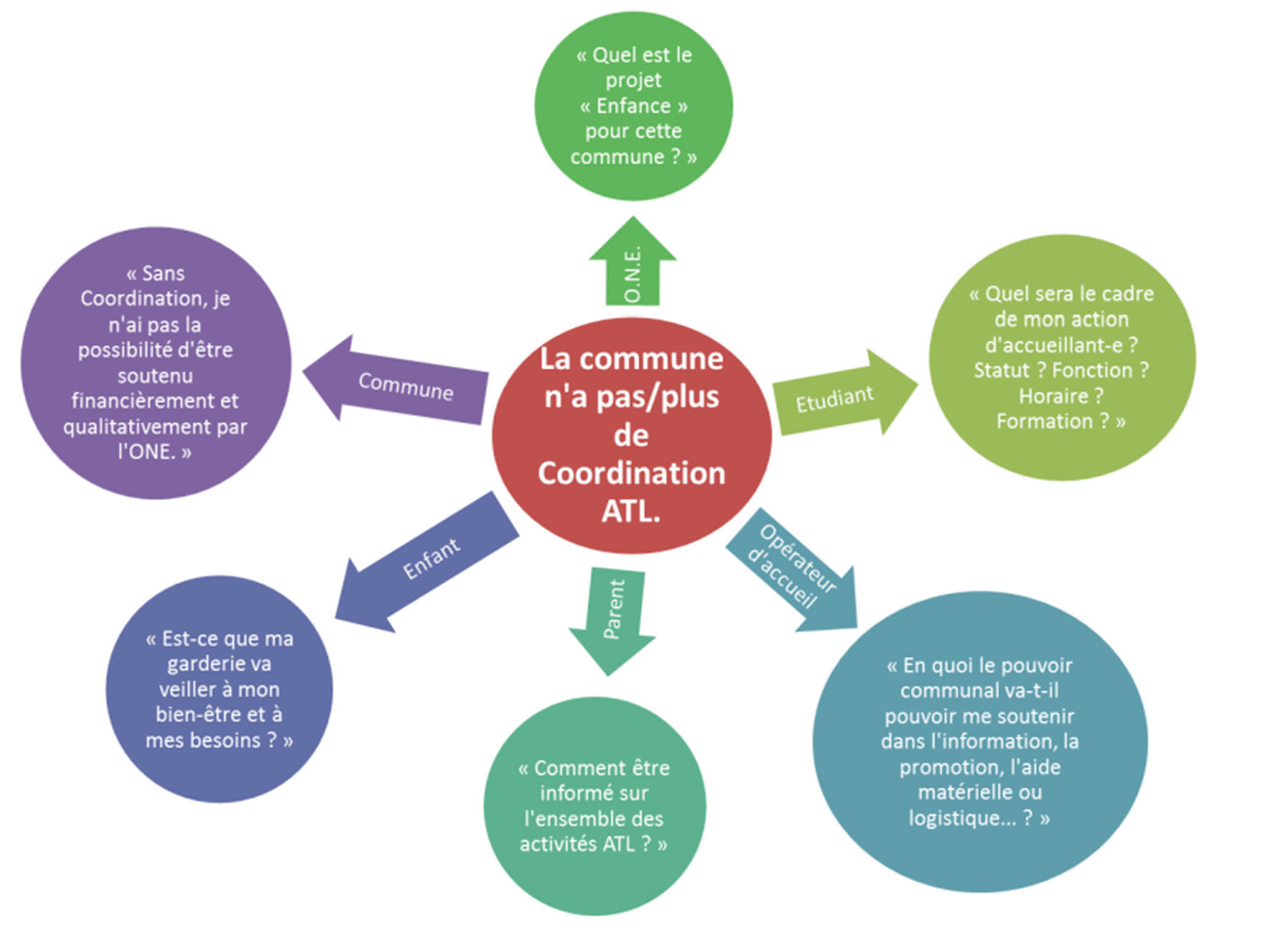 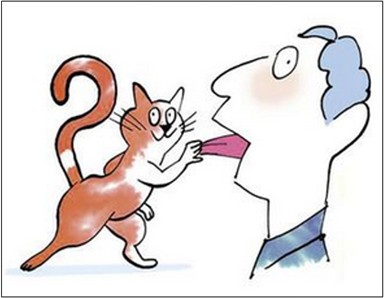 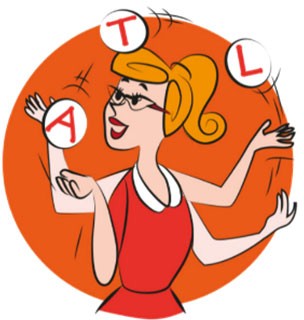 Avec la coordination ATL
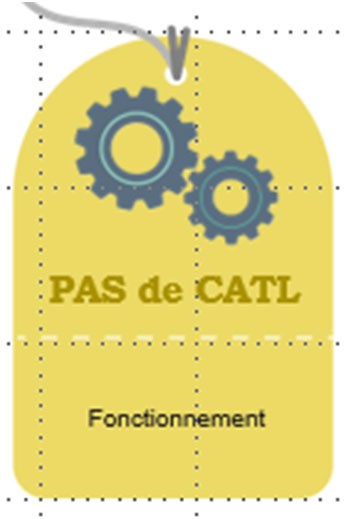 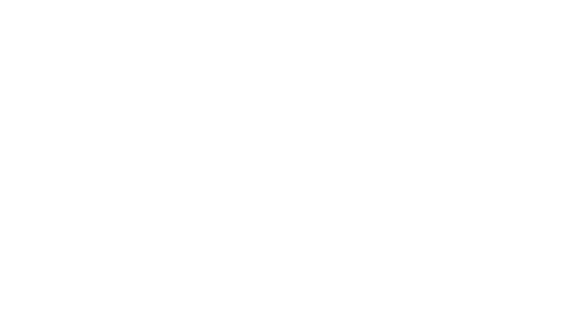 Le Code « Qualité de l’accueil » de l’ONE fixe des balises pour TOUT accueil régulier d’enfants avec ou sans CATL
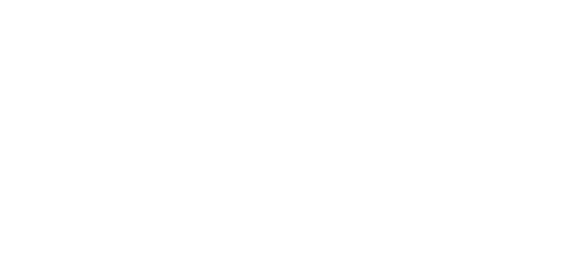 A tout moment, une commune peut se mettre en projet et entrer dans le Décret ATL
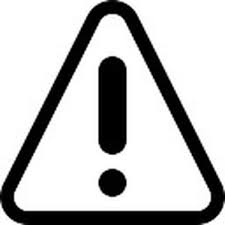 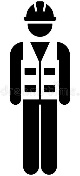 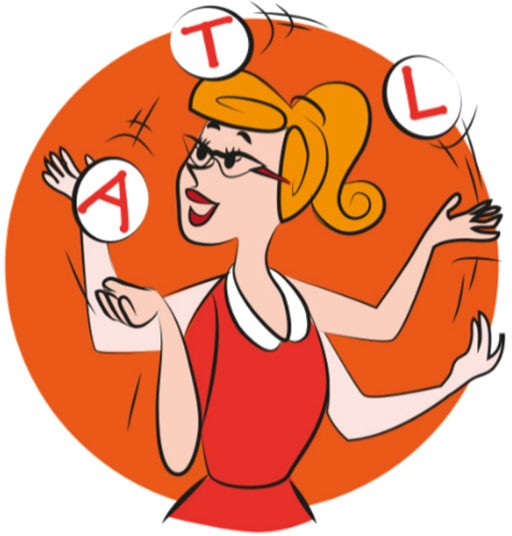 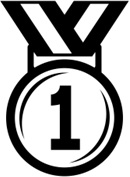 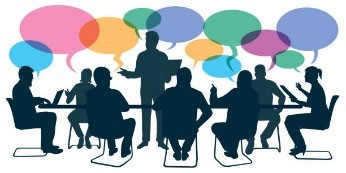 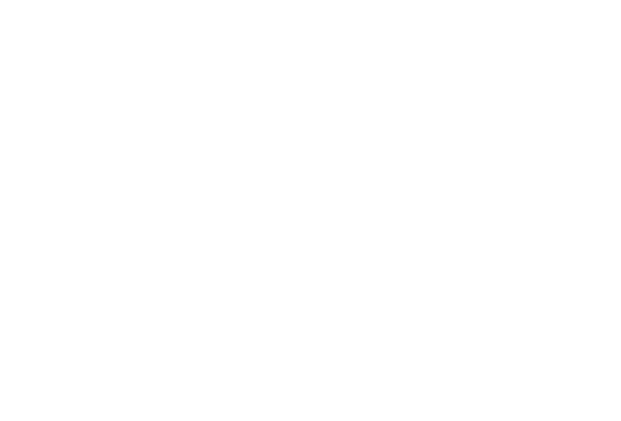 Pour qu’un accueil extrascolaire soit agrée par l’ONE il FAUT une Coordination ATL.
Ce n’est pas le cas pour les Ecoles de devoirs et les Centres de vacances
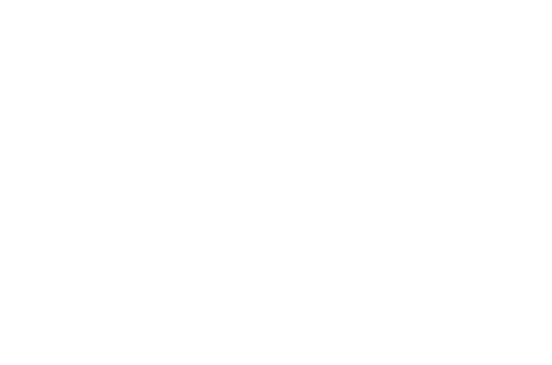 La 1ère réunion de CCA marque le départ d’un agrément qui offre, notamment, les moyens d’engager un-e CATL à mi-temps
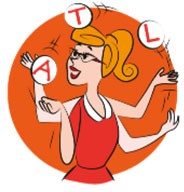 Et si …
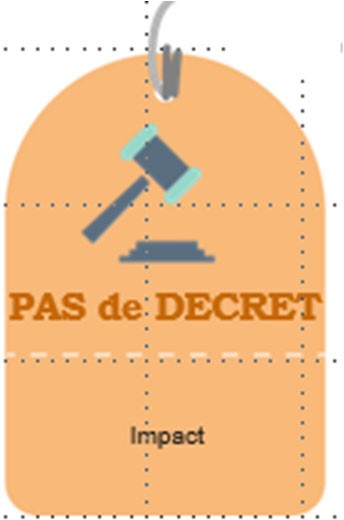 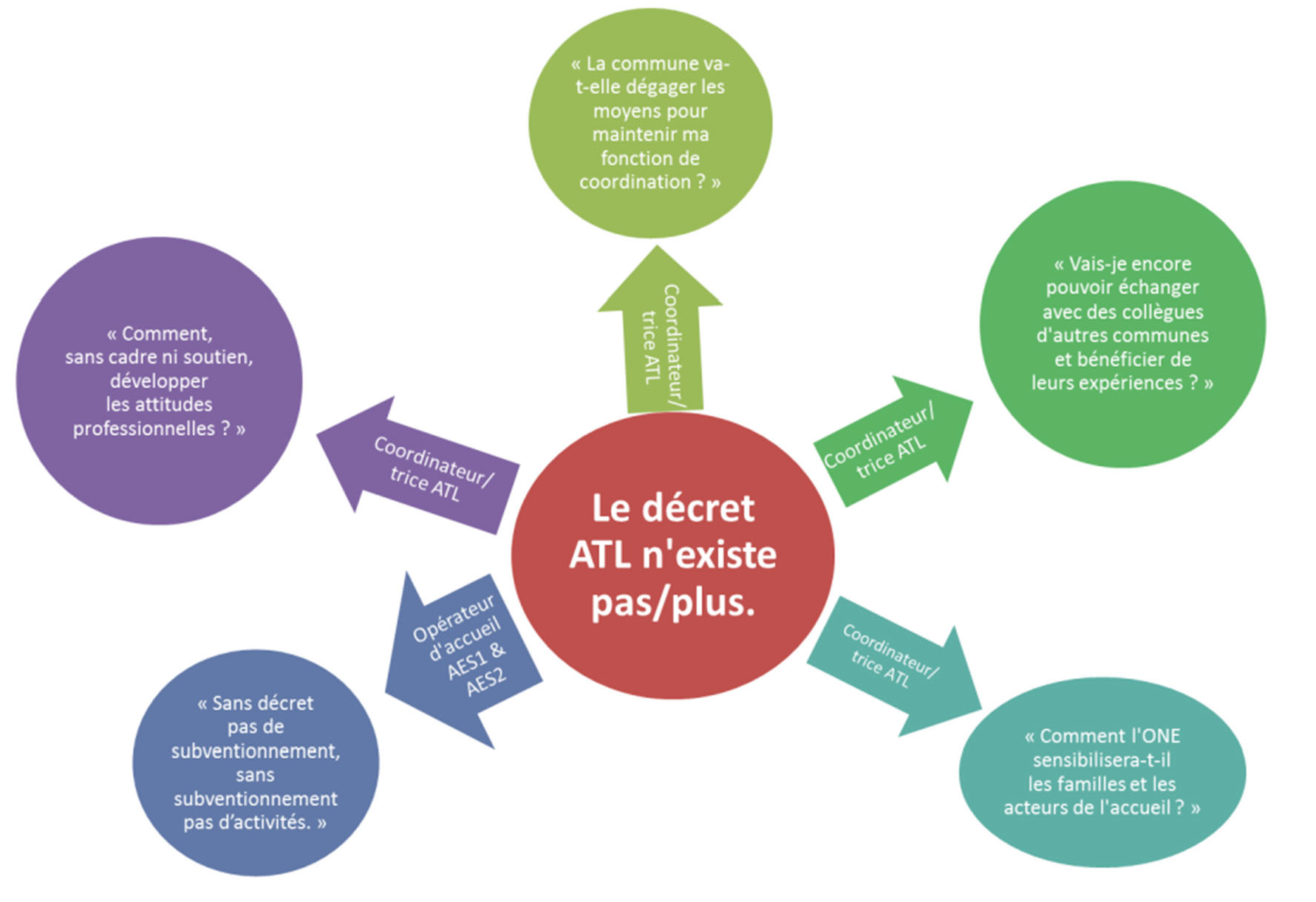 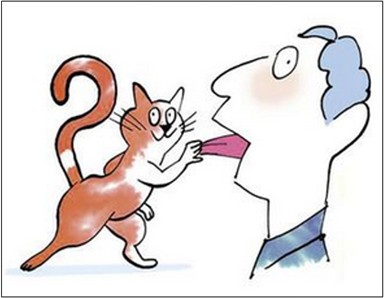 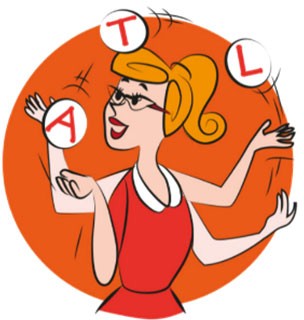 Avec la coordination ATL
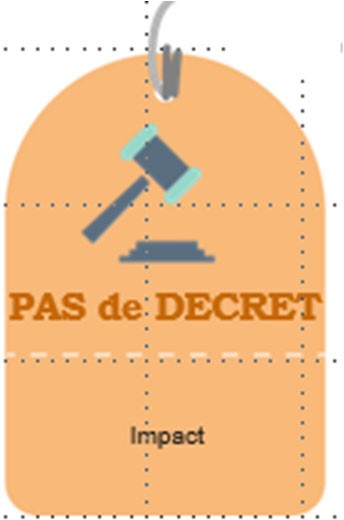 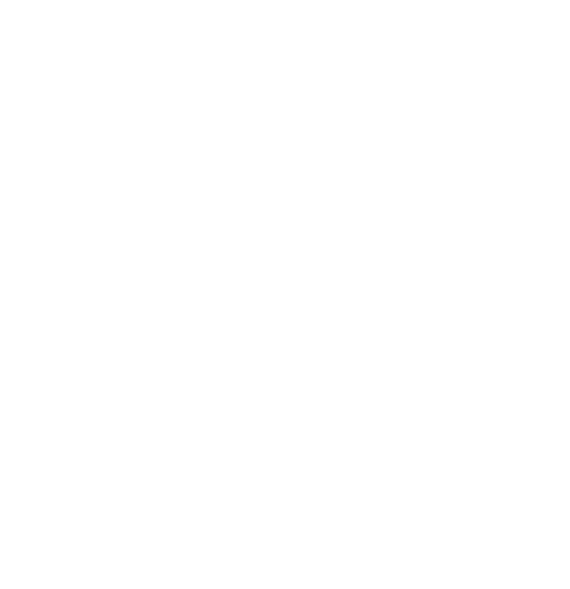 Les CATL sont accompagnées par des plateformes locales (quelques communes) et subrégionales (les communes d’une province/région) mais aussi communautaire pour favoriser les échanges et les soutenir
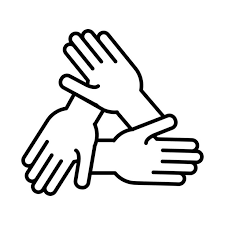 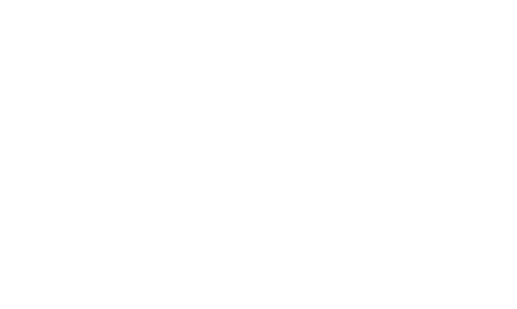 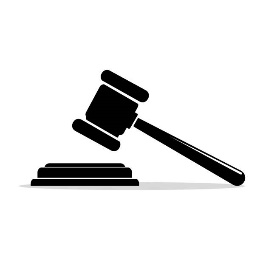 Le Décret ATL cohabite avec celui des Ecoles de Devoirs et des Centre de Vacances
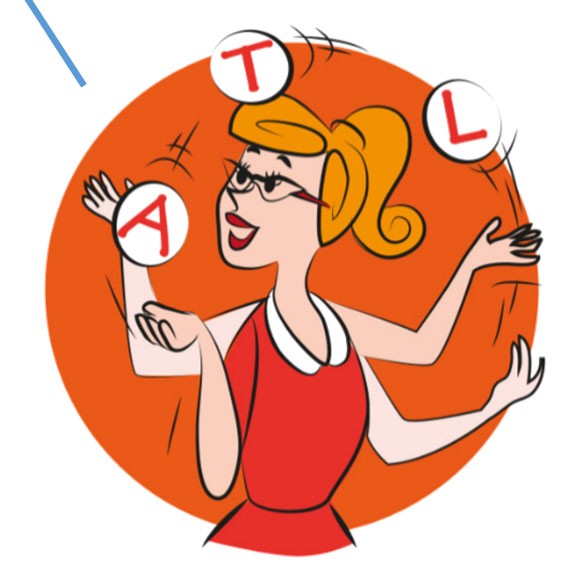 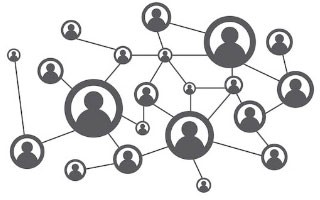 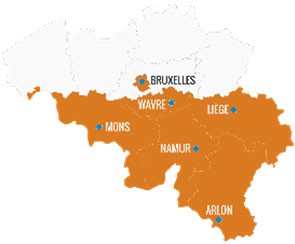 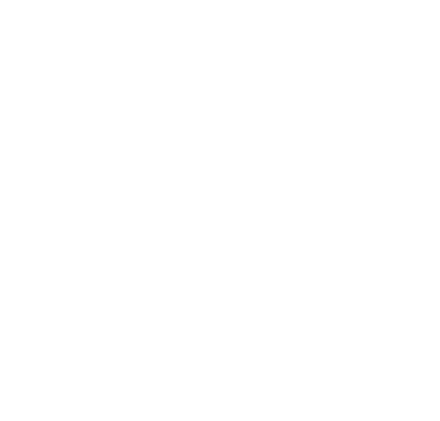 L’ONE dispose de son propre réseau de Coordinateur Accueil CATL pour accompagner les opérateurs sur le terrain
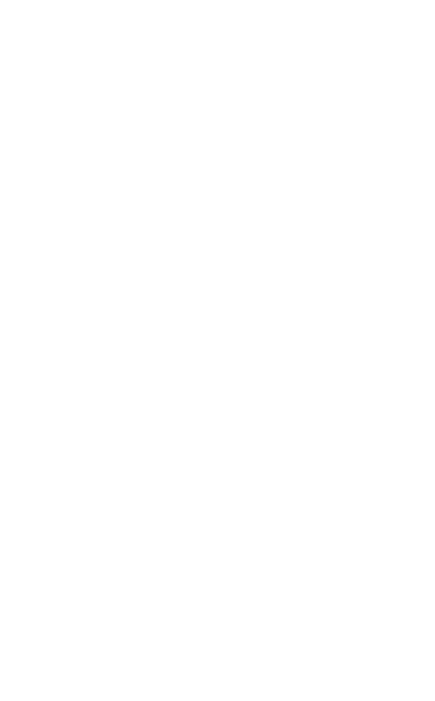 247 communes sur les 272 de la Fédération Wallonie-Bxl adhèrent au Décret ATL et ont signé une convention avec l’ONE pour encadrer la mise en œuvre du décret ATL.
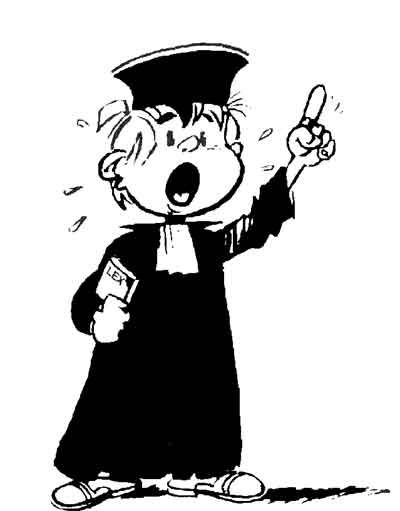 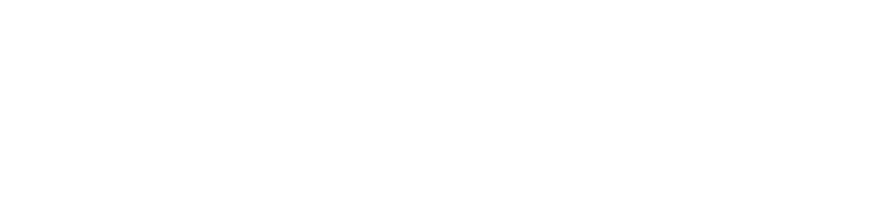 La Belgique a approuvé la Convention internationale des Droits de l’Enfants (Art32 « Tout enfant a droit aux loisirs »)
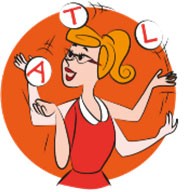 Et si …
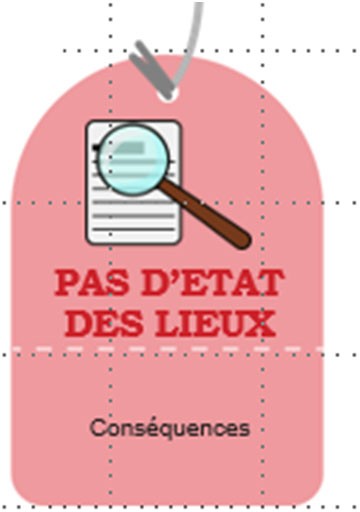 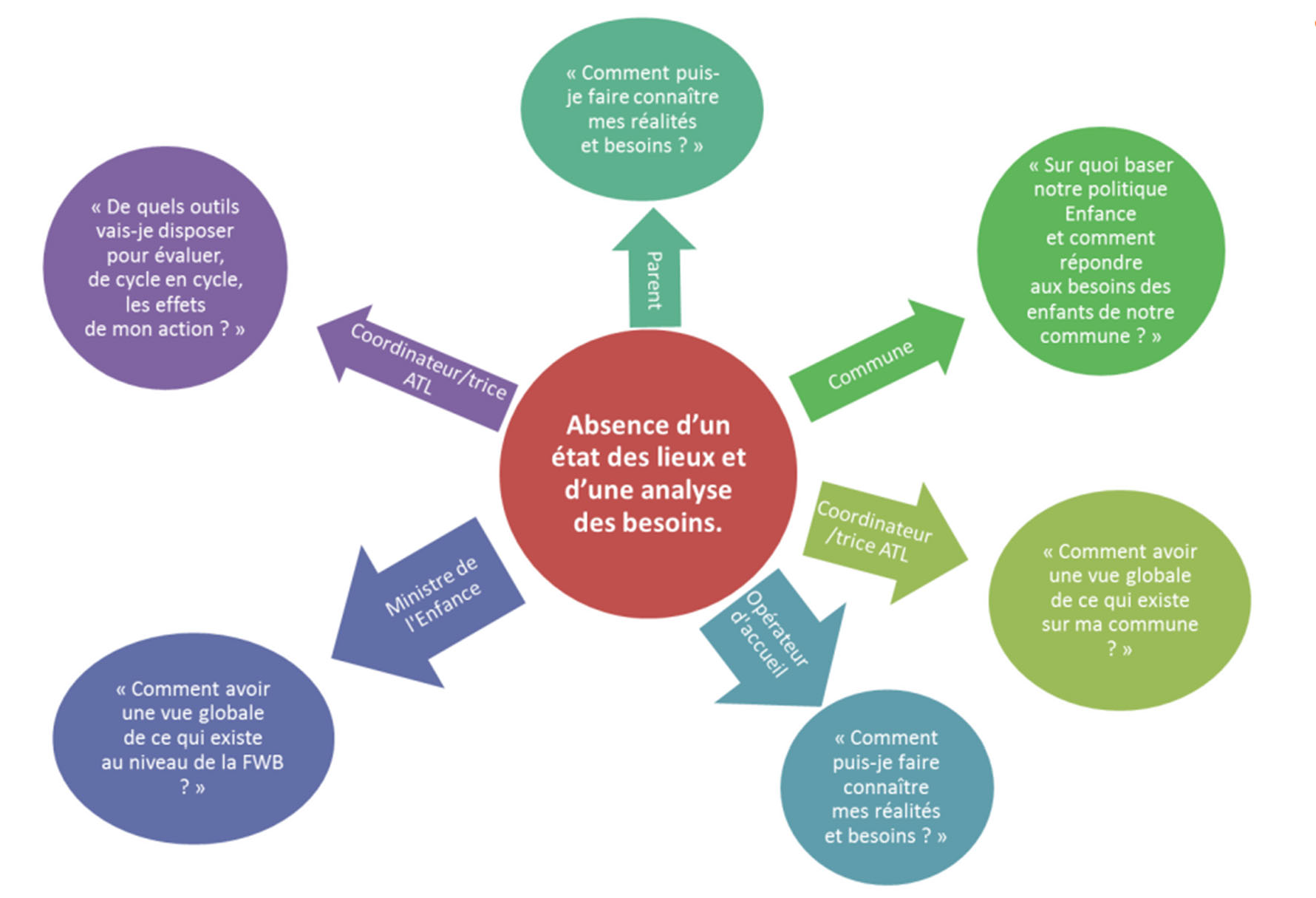 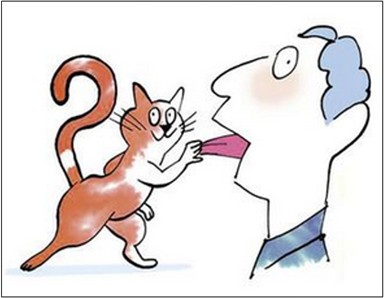 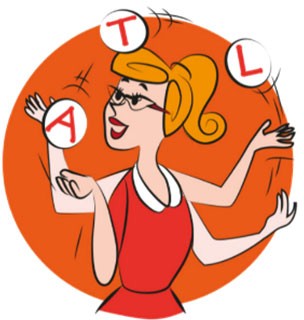 Avec la coordination ATL
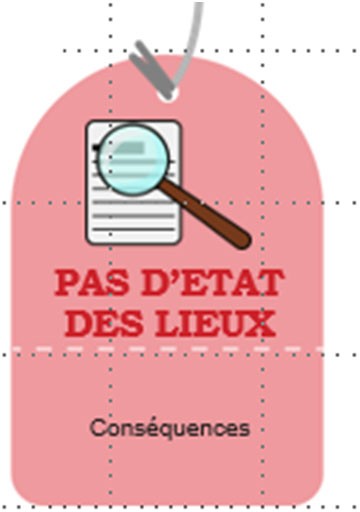 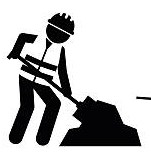 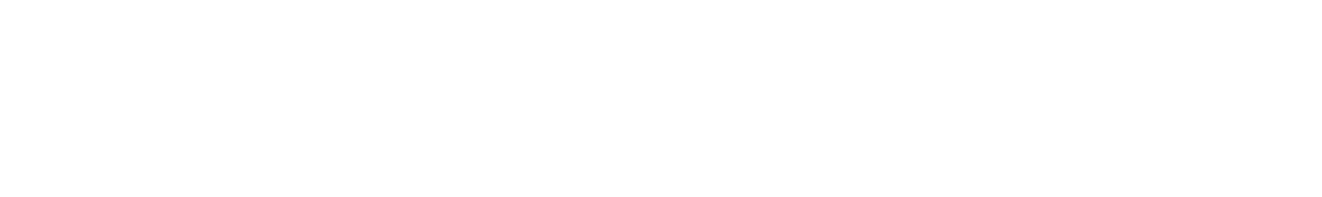 Un état des Lieux est réalisé tous les 5 ans.
Il est communiqué à l’Observatoire de l’enfance, de la Jeunesse et de l’aide à la jeunesse (OEJAJ)
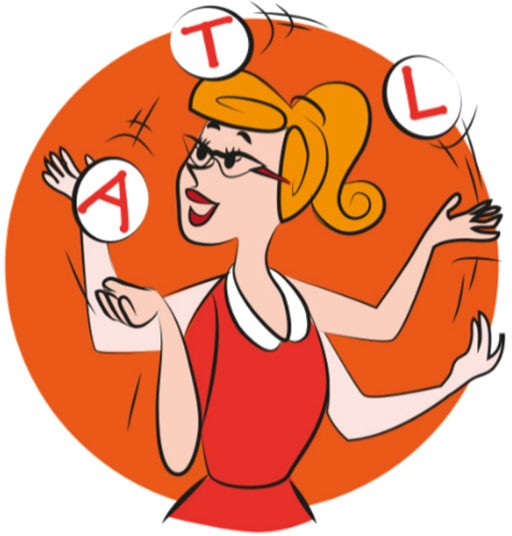 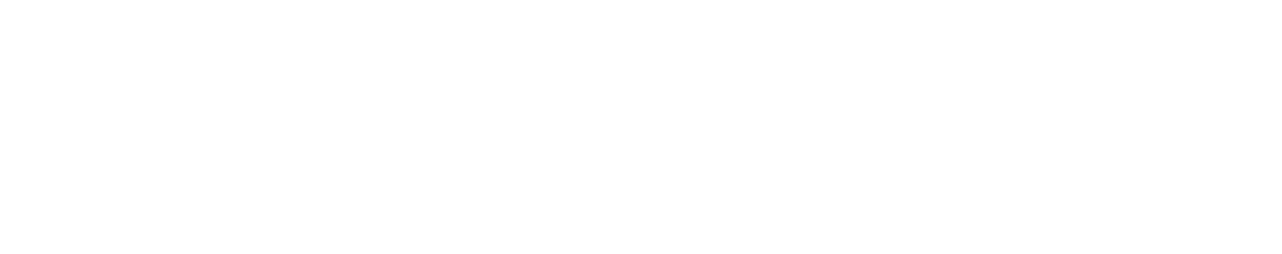 L’état des lieux sert de base à l’élaboration du programme de coordination local de l’enfance (CLE). Il en découlera la réalisation d’un plan d’action chaque année sur une durée de 5 ans.
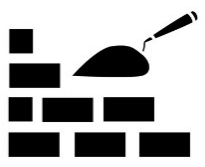 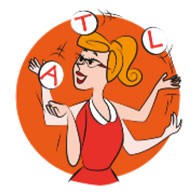